Housing Support ServicesA New DDA Waiver Service
Stephanie M. Jones, M.P.A., Director of Innovation, DDA
Diane Dressler, Senior Associate, Community Life Resources
April 7, 2022
Introductions
Stephanie M. Jones, M.P.A.
Director of Innovations
Developmental Disabilities Administration
Maryland Department of Health
Stephanie.jones2@Maryland.gov 

Diane Dressler
Senior Associate
Community Life Resources
Diane@communityliferesources.com
2
Agenda
3
DDA’s Commitment toIndependent Housing
DDA is committed to develop quality, affordable, accessible housing for people with disabilities in safe locations where they can access support services, transportation, employment, and recreation throughout their lifespan.  
We will do this by:
Increasing awareness of housing issues experienced by individuals with developmental disabilities with the internal structure as well as with external partners, stakeholders, and community at large 
Work in partnership with MFP to increase housing options for individuals with developmental disabilities in Maryland
Promote the understanding of the link between self-determination and housing as a critical part of people being able to control their own lives
4
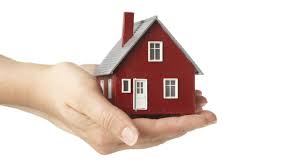 Housing Support Services
5
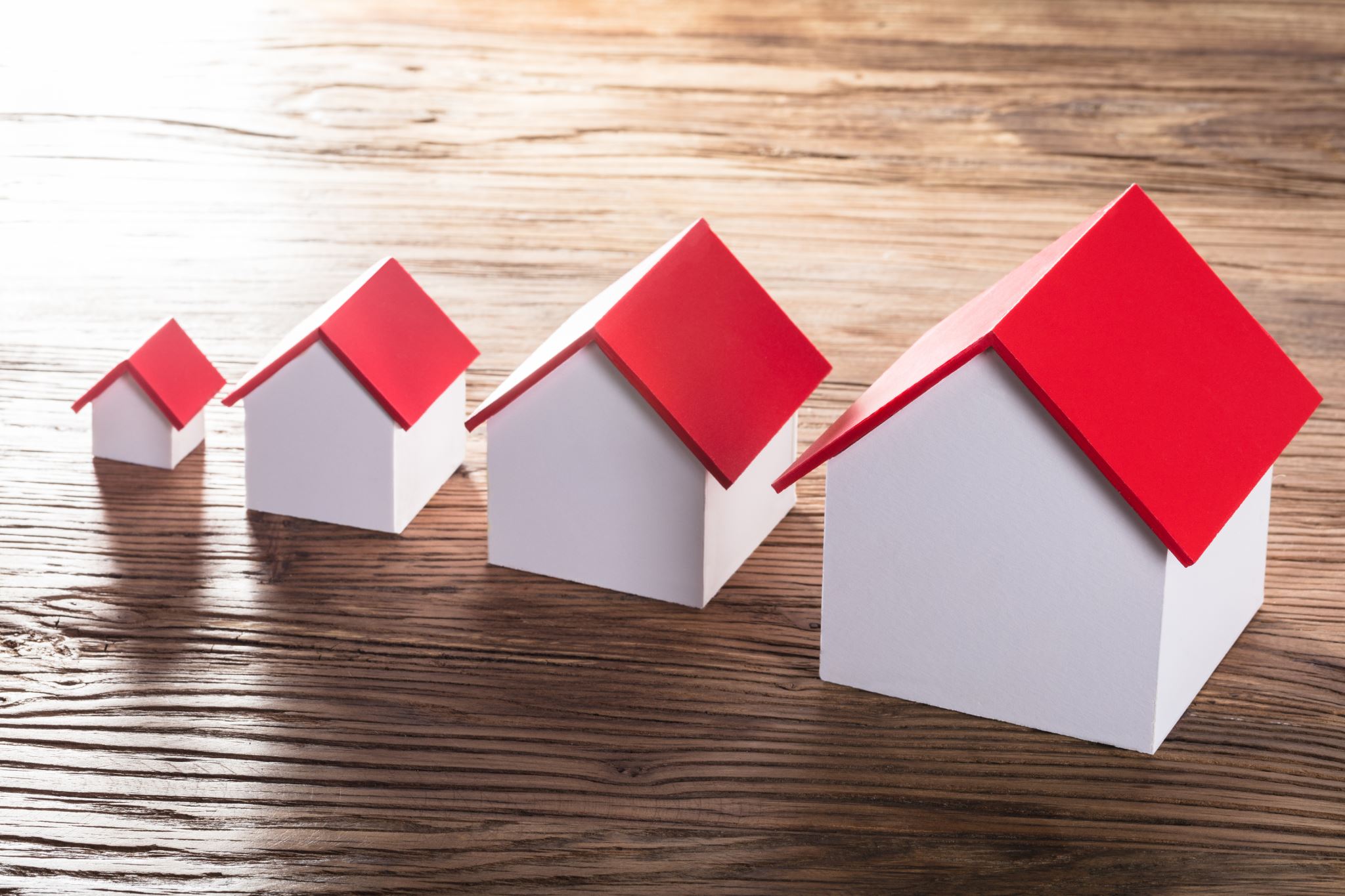 DDA Waiver Definition (all 3 waivers)
Time-limited supports to help participants navigate housing opportunities, address or overcome barriers to housing and secure and retain their own home
Include
Housing Information and Assistance
Housing Transition Services 
Housing Tenancy Sustaining Services
What are Housing Support Services?
Understanding housing program rules and requirements and their applicability to the participant;
Searching for housing;
Applying for housing, including obtaining documentation
Assessing the unit to determine if it meets accessibility & safety needs and is ready for occupancy
Requesting reasonable accommodations/modifications
Identifying resources for security deposits, moving costs, furnishings, assistive technology, environmental modifications, utilities and other one-time costs
Reviewing the lease and other documents including community rules prior to lease signing
Developing, reviewing and revising monthly budget
Identifying and addressing barriers to housing such as credit, rental history, criminal background and behaviors
Assistance with resolving disputes
Housing Information and Assistance
Housing Transition Services
Housing Tenancy Sustaining Services
Who qualifies for Housing Support Services (HSS)?
10
What are PCP housing goals?
11
How can Housing Support Services help you?
12
Who provides Housing Support Services?
13
How do I access Housing Support Services?
14
Authorized HSS Providers with Trained Specialists - as of April 2022
Abilities Network
Accessibility Montgomery
Arc Baltimore
Arc Carroll County
Arc Central Chesapeake
Arc Montgomery County
Arc Northern Chesapeake Region
Arc Southern MD
Caroline Center
Compass
Healthy Lives
Jubilee
Maryland Inclusive Housing
Rock Creek Foundation
SEEC
Shura
United Needs and Abilities
15
Requirements
Age 18 +
GED or high school diploma
Current first aid and CPR certification
Pass criminal background check
Complete pre/in-service training based on PCP
Complete DDA required training prior to service delivery
Valid driver’s license
Automobile insurance
Training
Conducting housing assessment
PCP
Laws governing housing for people with disabilities
Affordable housing resources
Leasing processes
Strategies for overcoming barriers
Housing search resources and strategies
Eviction processes and prevention
Tenant/landlord rights and responsibilities
HSS Provider  Staff Requirements
Requirements
At least 18 years old
Have GED or high school diploma
Pass criminal background check
Possess valid driver’s license (if vehicle is necessary)
Have automobile insurance
3 professional references
Financial integrity through IRS, MDH and Medicaid Exclusion checklists
Signed DDA provider agreement
Signed Medicaid provider agreement
Training
Conducting a housing assessment
Person-centered planning
Laws governing housing for people with disabilities
Affordable housing resources
Leasing processes
Strategies for overcoming barriers
Housing search resources and strategies
Eviction processes and strategies for prevention
First aid and CPR certification
DDA required orientation/training
Inservice training in participant PCP specifics
HSS Professional Requirements for Self-Directed Services
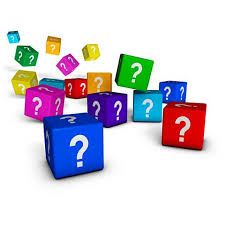 18